Applied Revision Methods & Exam Techniques
GCSE Design & Technology
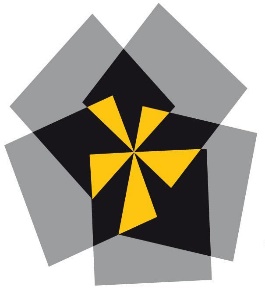 Curriculum Map
FE College courses
Grimsby, Lincoln
Trades e.g. Electrician, Plumbing, Mechanical Engineering 
NVQ – Fashion Design
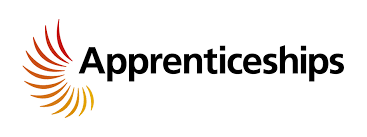 JSTC
A Levels?
BTECs?
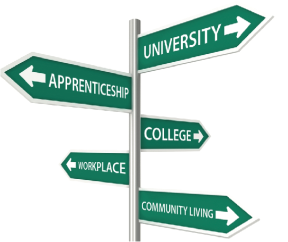 Post-16 Options
Apply for post-16 option(s)
A Level Engineering
A Level Product Design
A Level Design Technology
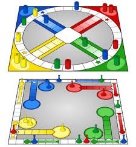 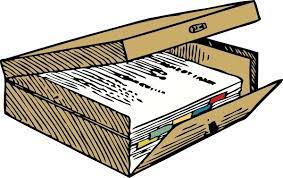 Coursework  = 50%
Examination = 50%
EXAMS
Examined
 Assessment
(Completion)
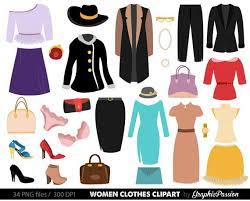 CAD design
Manufacturing skills
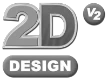 None Examined
 Assessment
(Evaluation)
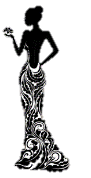 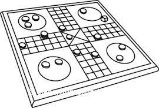 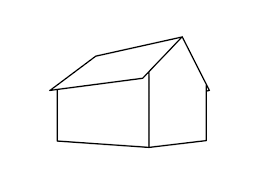 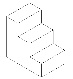 Design Maths
Sustainability
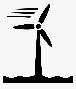 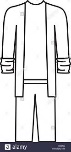 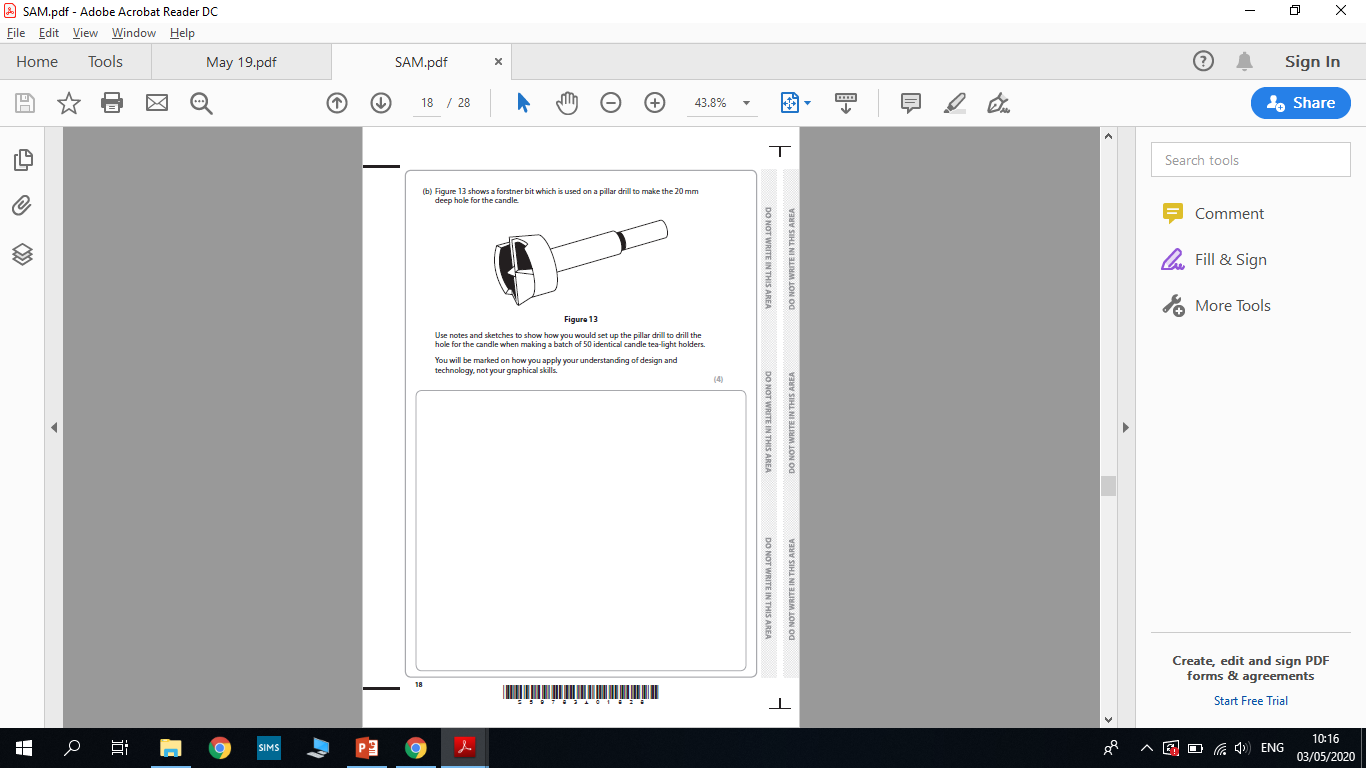 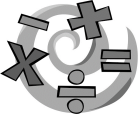 Forming
2 Point 
Perspective
Isometric 
Drawing
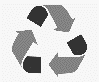 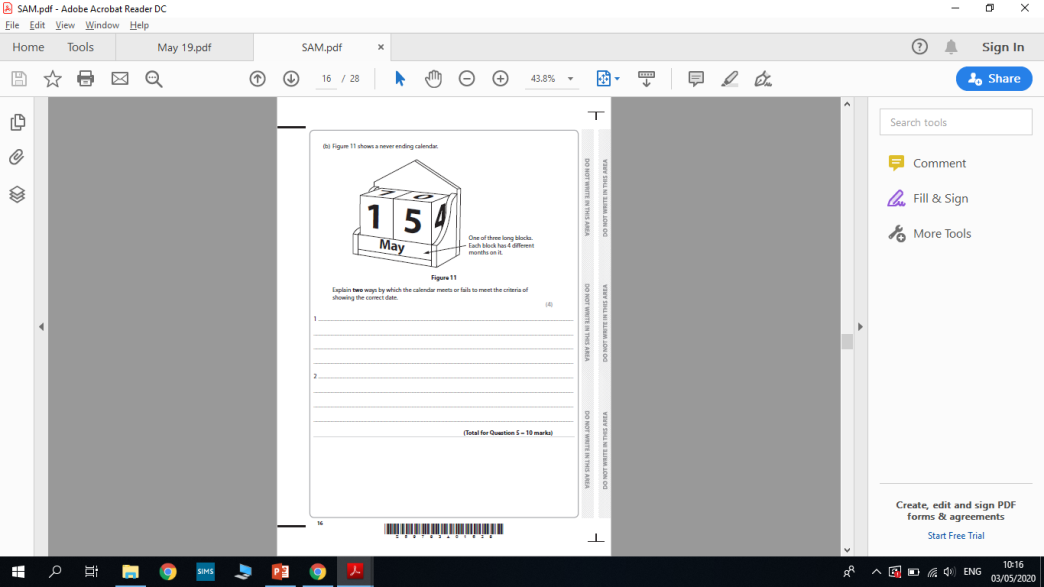 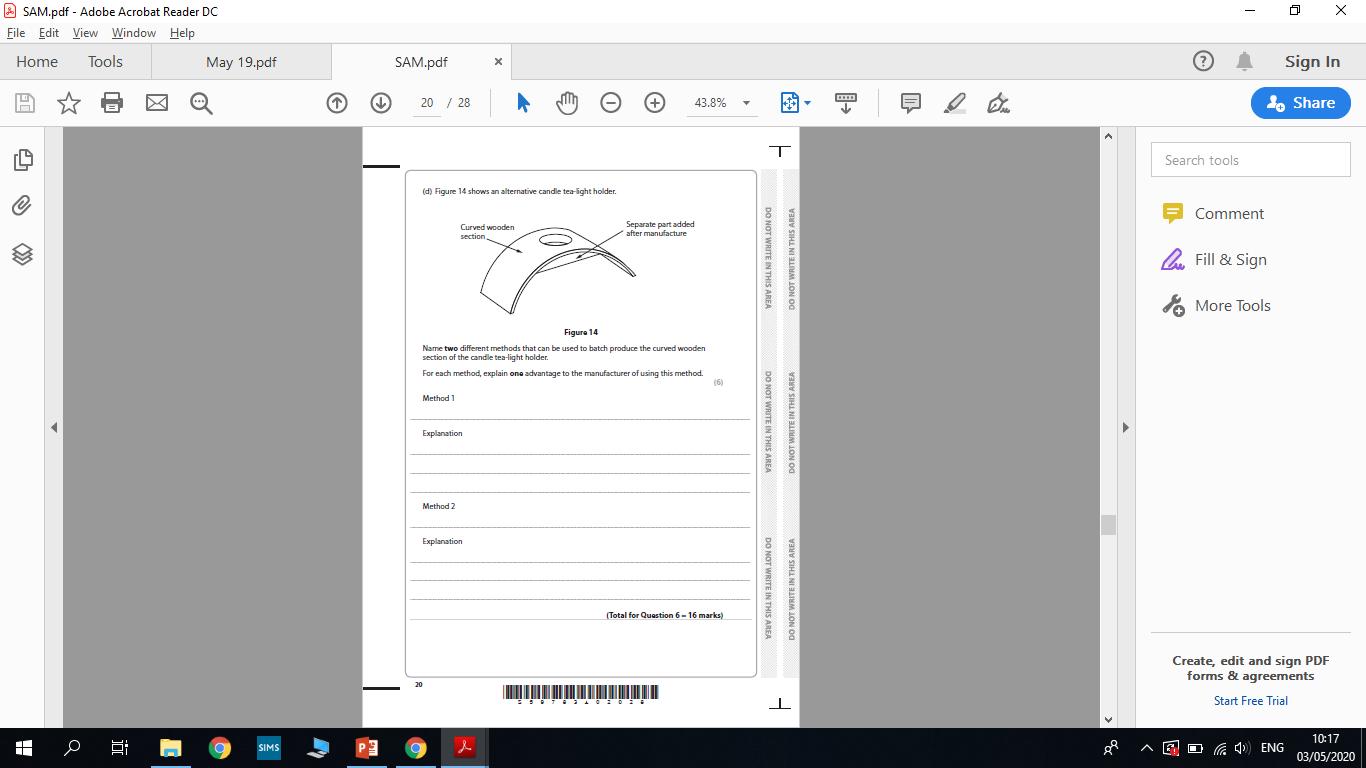 Renewable Energy
Tools
None Examined Assessment
(Manufacture)
None Examined Assessment (Research)
None Examined Assessment (Designing)
YEAR
11
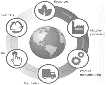 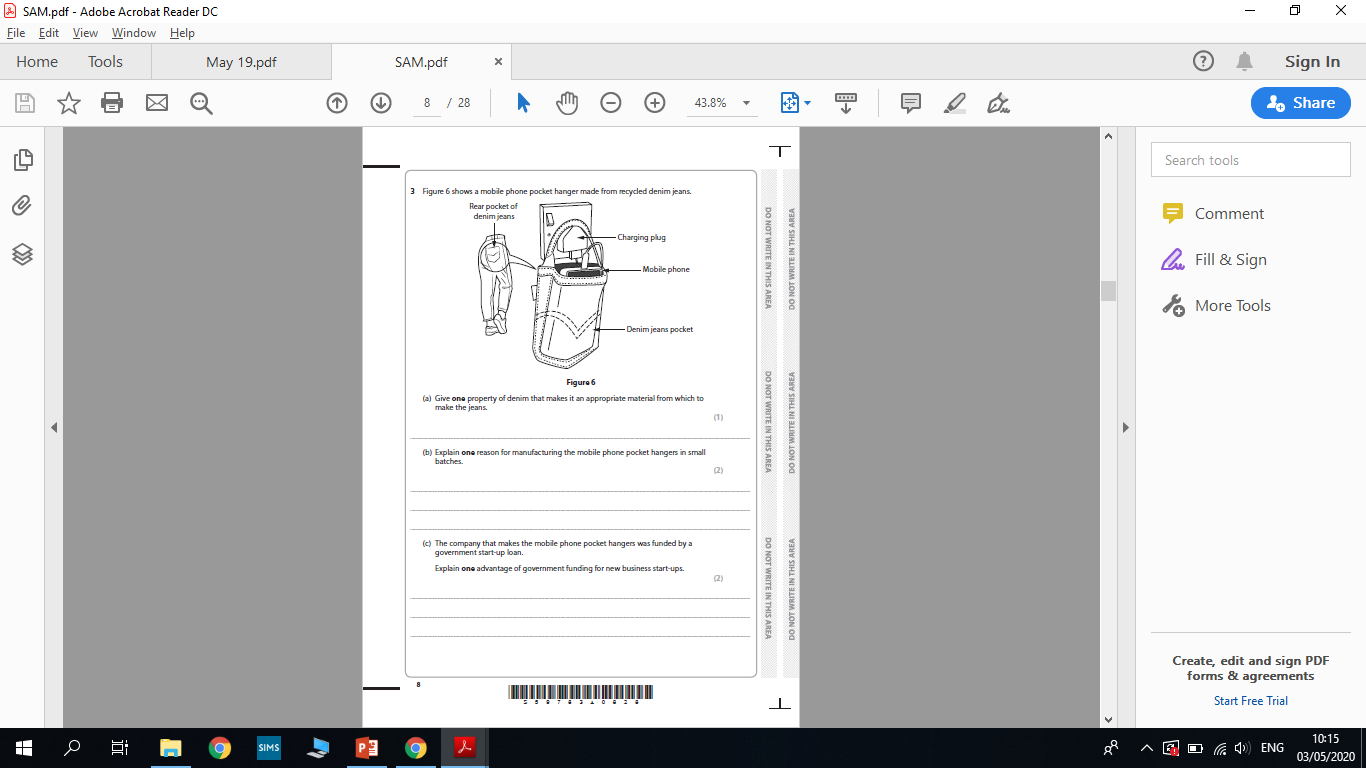 Life Cycle Analysis
Upcycling
Standard
Components
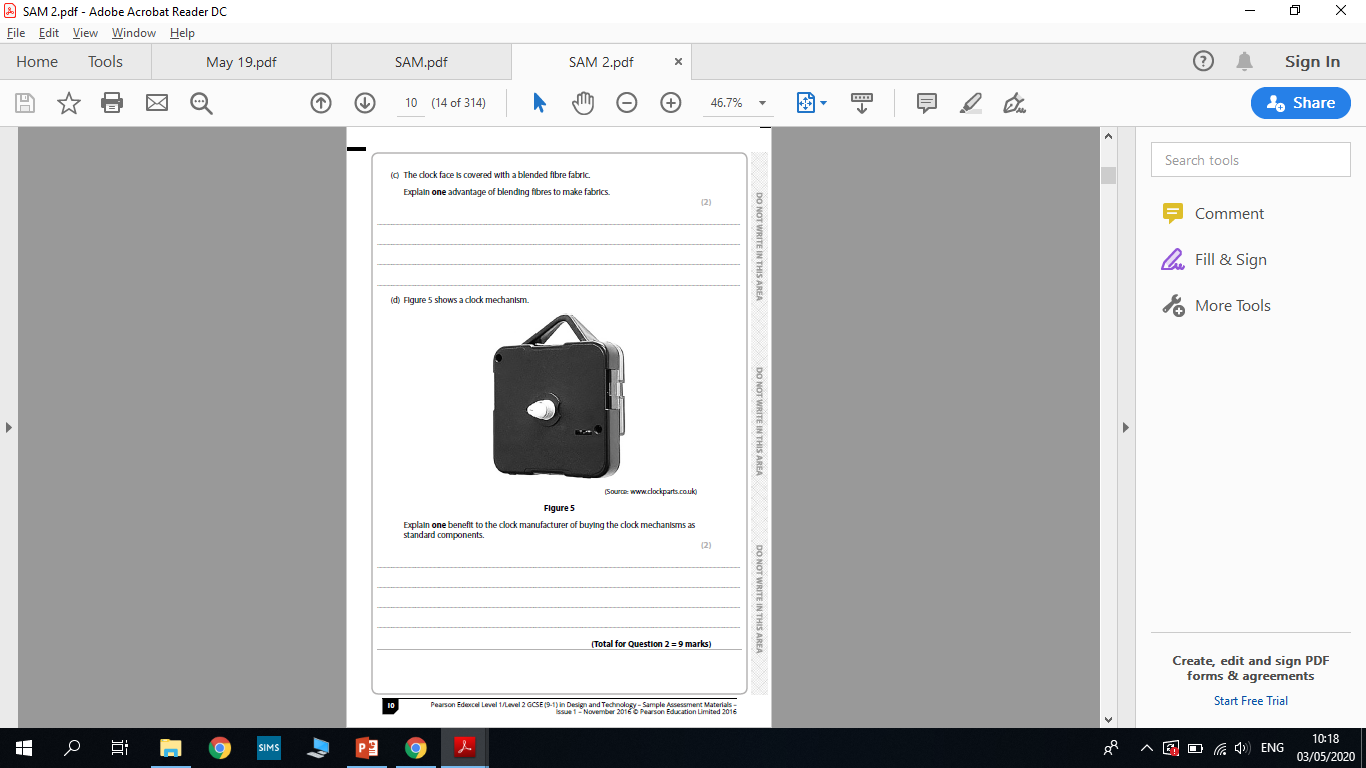 None Examined Assessment
Theme release – June 1st
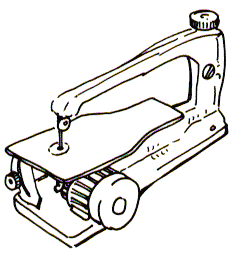 Papers & Boards
Market Research
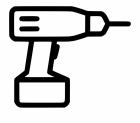 Product Specification
Design Ideas drawing
Product Evaluation
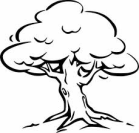 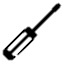 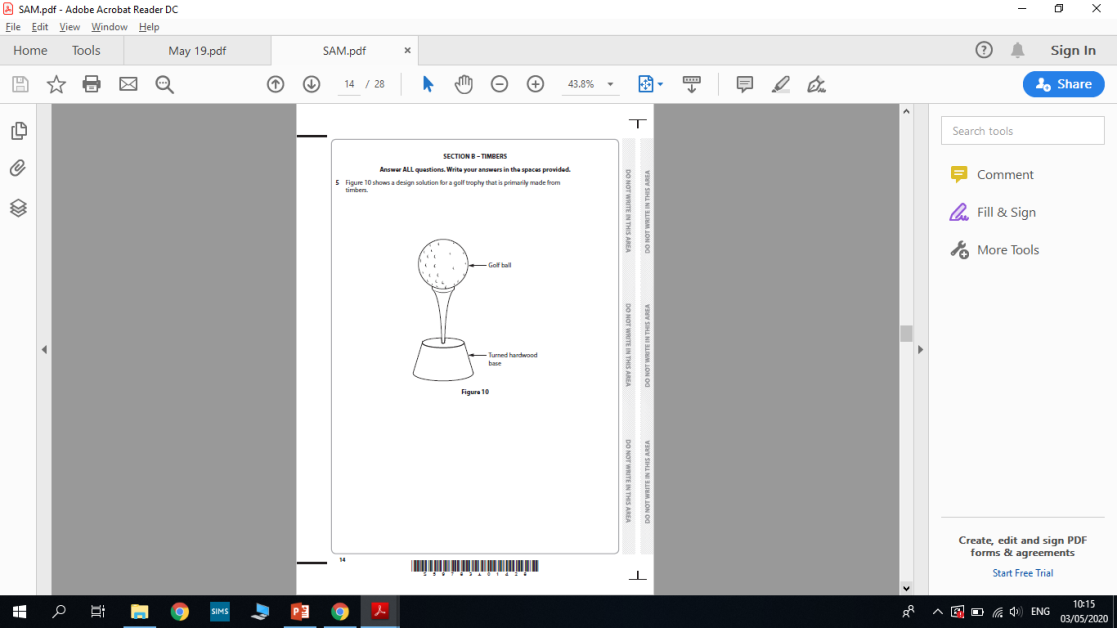 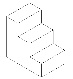 Fixings
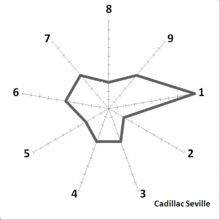 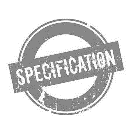 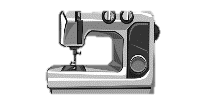 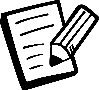 Timber properties and sources
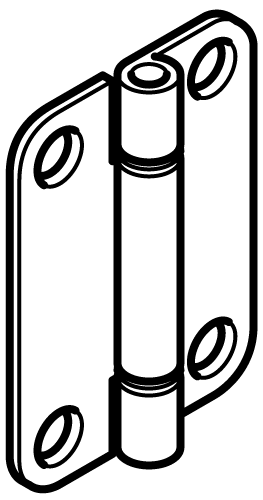 Product modifications
Machines / tools
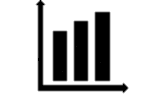 Specialist Exam
  Content
Research Analysis
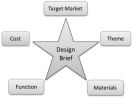 Skills & knowledge development
Skills & knowledge development (mini project)
Design Brief
3D Printing
Accuracy of finish
Mechanisms
Quality Assembly
Manufacture
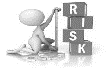 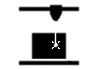 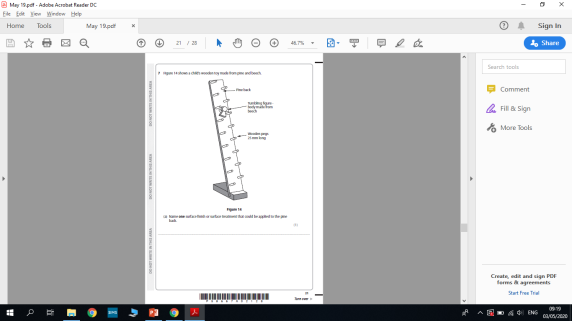 Iterative Design
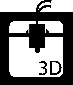 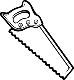 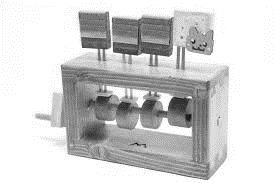 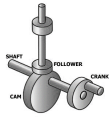 Marking out
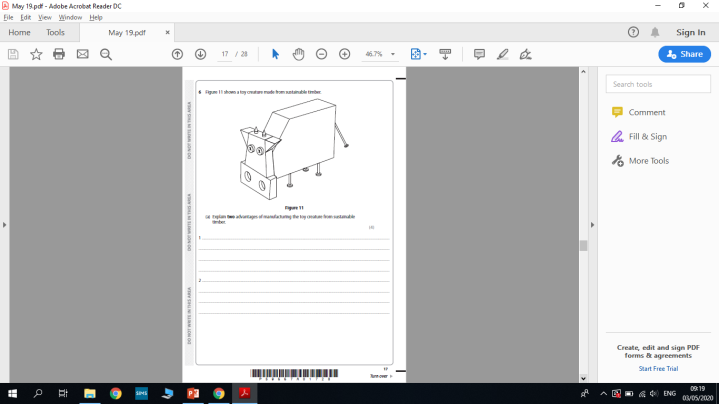 Laser cutting
Risk assessment
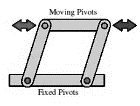 Core
  Exam
       Content
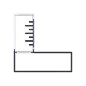 Wasting techniques
Hand tools
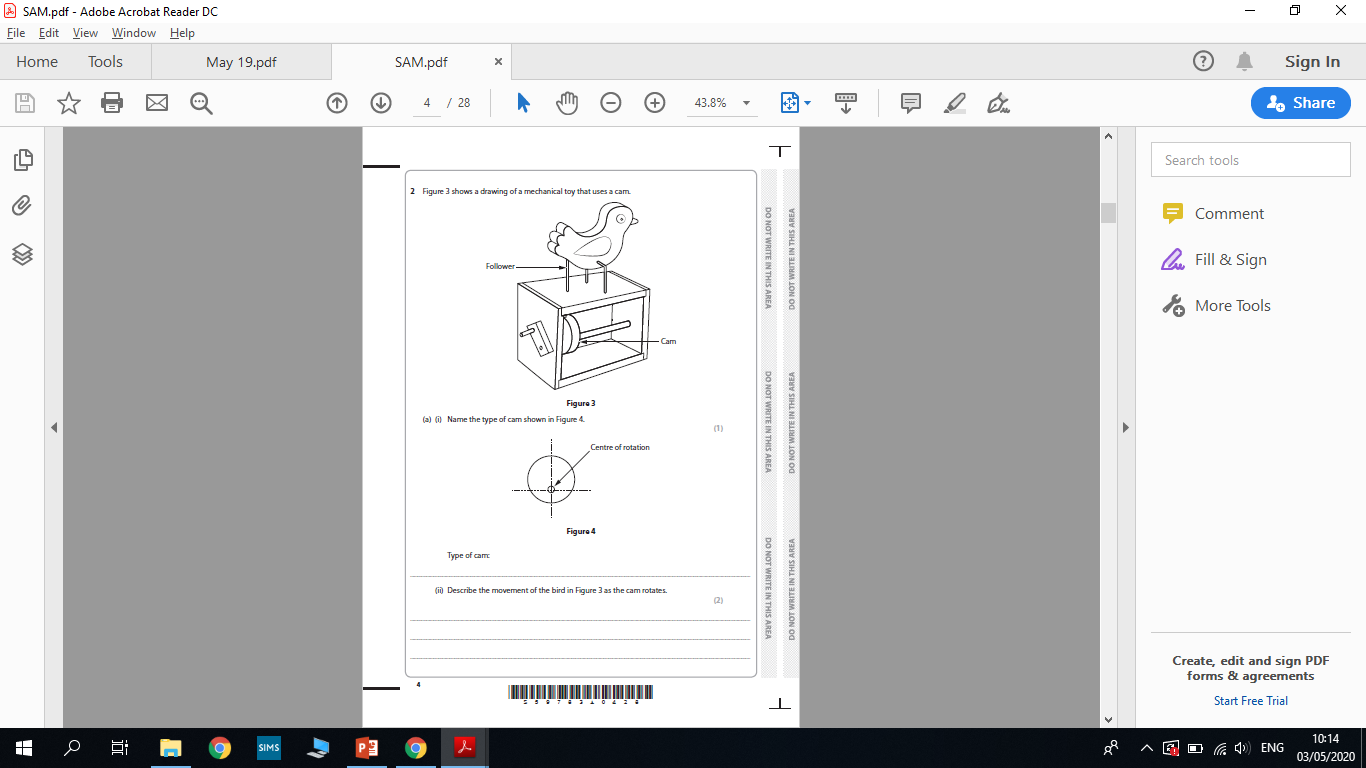 Making
Card engineering & outputting design data using laser cutters / CNC vinyl cutters
Evaluation
Evaluation & Testing against criteria
Designing
Using other cultures
Course intro
YEAR
Making
NET shapes – scoring – card forming Styrofoam modeling
10
Designing
Skills building - Sketch development - 2D and 3D CAD. 2D and 3D hand drawing.
Graphics 
                  
Skills building
Manufacturing
Table Top Game
Technical Drawing
CAD / 2D & 3D – isometric orthographic projection
Technical Principles
NET shapes – rendering – 
3D printing
Graphics
Table Top Game -Designing
Evaluation
Product
Analysis – Self / peer assessment
Making
Use of laser cutting– vacuum forming – strip heater – 
Cutting mat and Craft knife
Materials
Investigating graphic materials - properties - uses - costings - manufacture – sustainability.
Making
Templates / net shapes
Designing
Typography
2D and 3D drawing techniques
Designing
Using the influence of past & present designers
Designing
Using the influence of others work
Technical Drawing
Isometric
Oblique
Rendering different materials
Designing
CAD – Google-sketch-up / MS Word
Technical Principles
Specific CAD tools – CAD CAM
Making
(One off – batch - mass production) Use of specialist hand tools – focus on accuracy
Making Skills Building
1:1 scale prototype model.
Laser cutting
CNC vinyl cutting. 
Hand making techniques – marking out – cutting and forming of materials.
Safe and effective selection and use of workshop tolls and machines
Research 
Existing designs for different users / markets
Engineering Module
Graphics Module
Textiles Module
Food  Module
GCSE D&T Option Choice
Papers & Boards (Graphics) option only;
Note: Textiles is not an option choice past year 8
Research
Product Analysis
Evaluation
Evaluate products against a criteria
Technical Principles
Properties of plastics,  Timbers & Metals
Research
Client needs / Brief and specification
Designing
CAD – Google-sketch-up
Technical Principles
Sustainability
Designing
Using CAD (MS Word Vs isometric rendered drawing
Technical Principles
Sustainability / renewable energy
Designing
Computer aided design (CAD) Google-sketch-up / MS Word
Modelling
Making (Production)
Marking out / use of Jigs
Research
Existing Products User needs
Making
Using power tools & machines / laser cutting
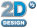 Making
Using tools & equipment
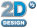 Designing
Form and Function
7
8
9
YEAR
YEAR
YEAR
Textiles Module
Food  Module
Graphics Module
Engineering  Module
Designing
Ergonomics / Anthropometrics
Making (Planning)
Plan of making
Designing
Design creatively / shading Techniques
Using biomimicry
Technical Principles
Properties of plastics & Timbers
Technical Drawing
Oblique
Isometric
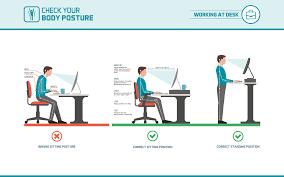